carbexa
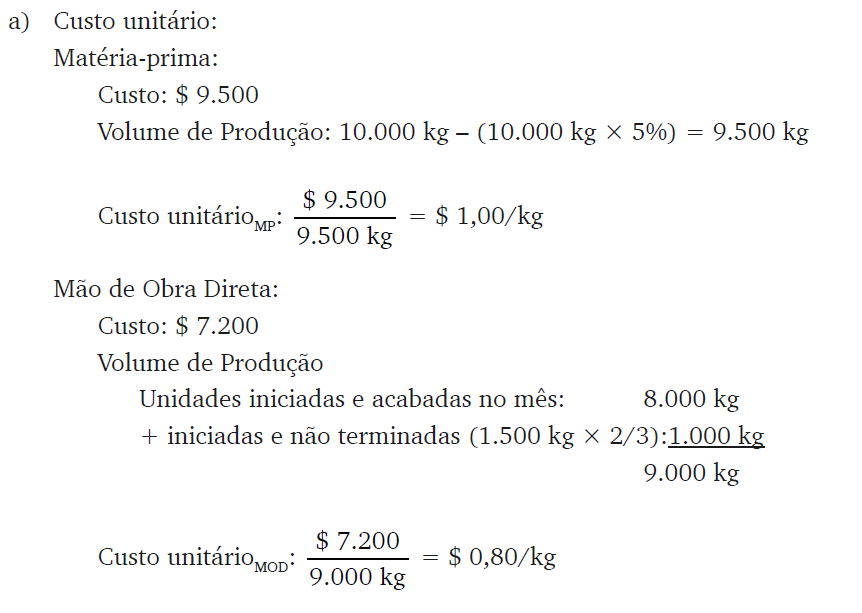 carbexa
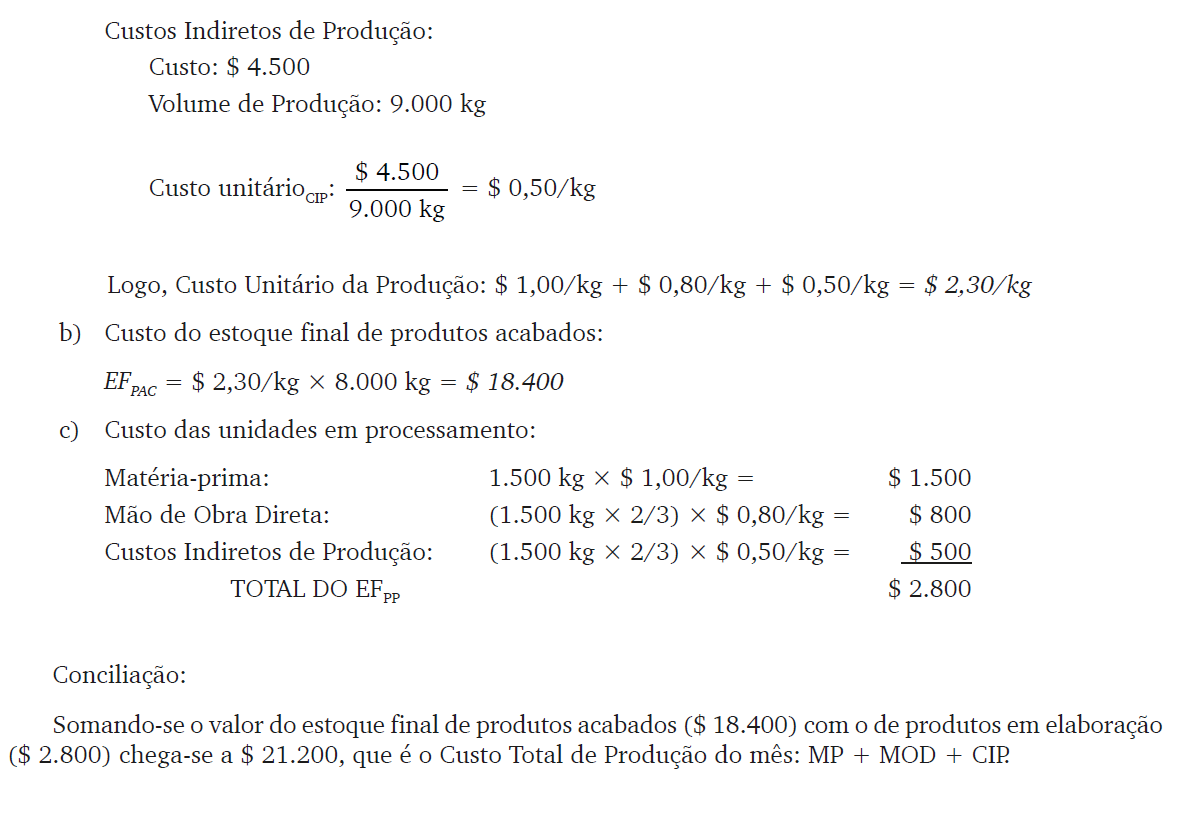 Antartida
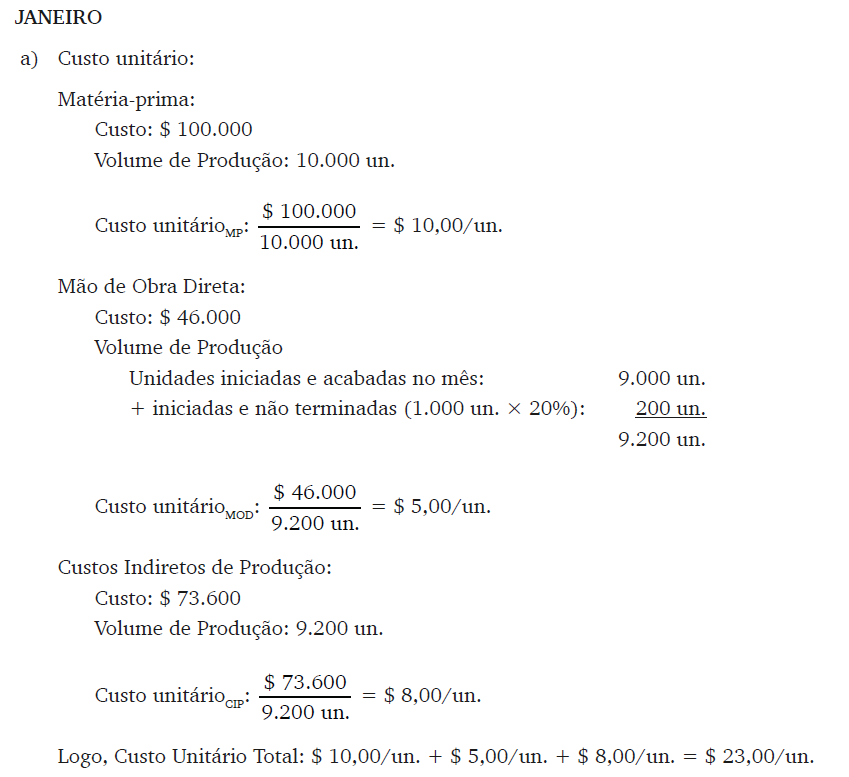 Antartida
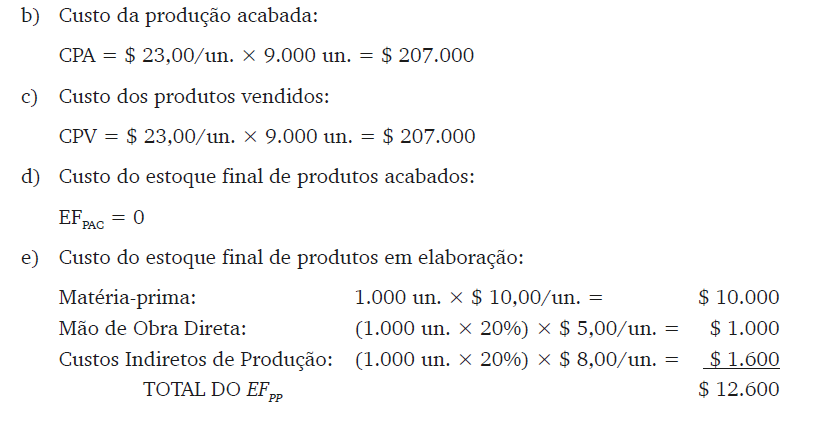 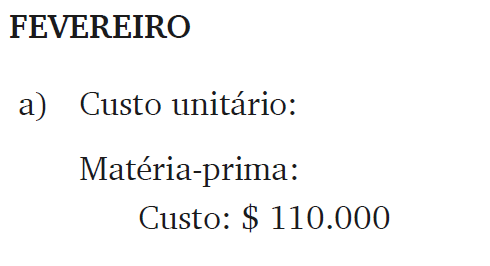 Antartida
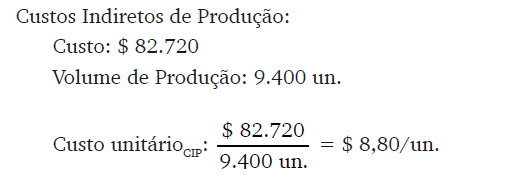 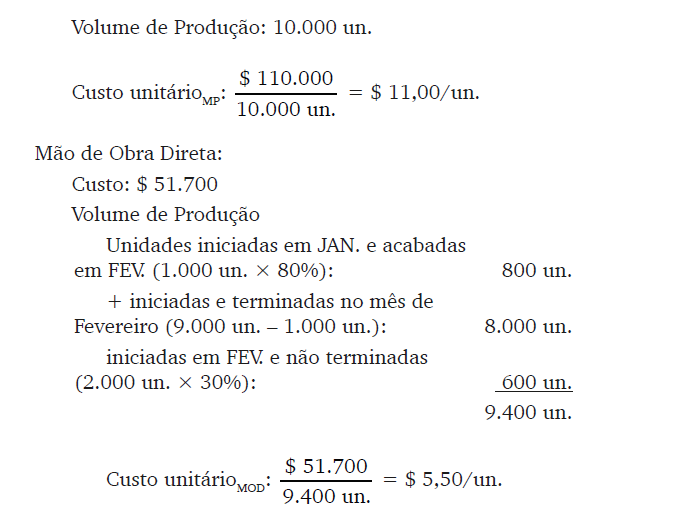 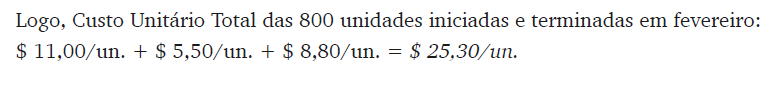 Antartida
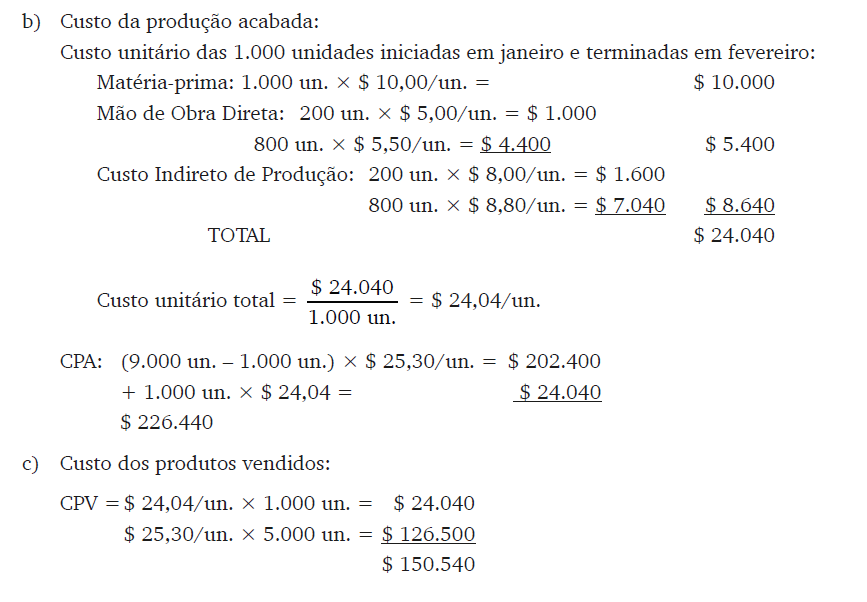 Antartida
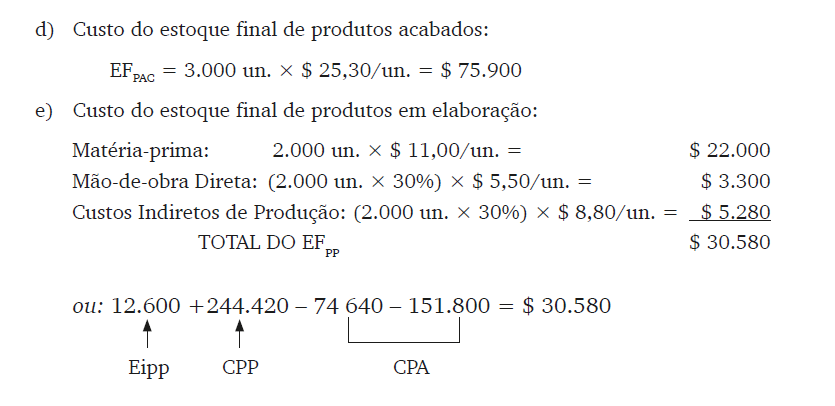 Plasmatec
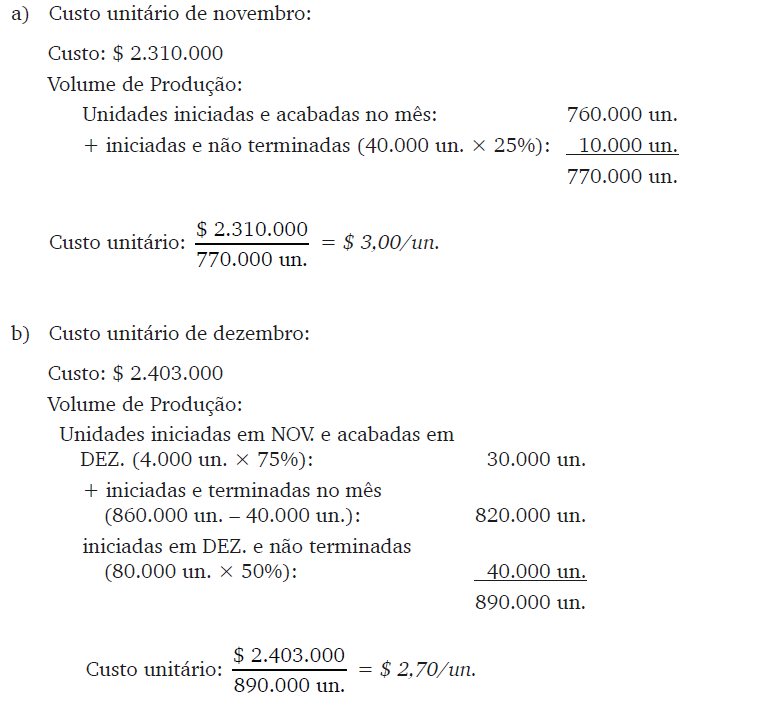 Plasmatec
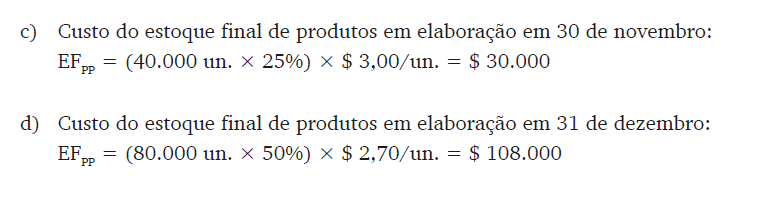